AİLE EĞİTİMİ
FATMA BERBERCAN
ÖZEL EĞİTİM UZMANI
Metninizi Yazın
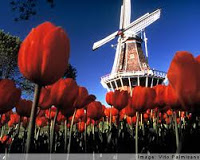 HOLLANDA’YA HOŞ GELDİNİZ…
Emily Perl Kingsley, 1987 yılındaki bir yazısında 'farklı' çocuk' yetiştirmek zorunda olan ailelerin yaşadıklarını şöyle anlatıyor...
 
Bebeğiniz olacağını öğrendiğinizde, harika bir deneyim yaşarsınız... Bu şuna benzer.... Tüm tanıdıklarınız gibi harika bir tatil için kendinizi hazırlarsınız - tatil yeriniz İtalya'dır. Yolculuğa çıkmadan İtalya hakkında her şeyi öğrenirsiniz, kitaplar alıp okur, İtalyanca öğrenir, harika bir tatilin hayalini kurarsınız. Heyecanlısınızdır...
 
Sonra uçağa binersiniz, birkaç saatlik uçuşun sonunda uçağınız iner ve hostes yanınıza gelip 'Hollanda'ya hoş geldiniz' der...
 
'Hollanda mı? Ben Hollanda için değil İtalya için bilet aldım, İtalya'ya gitmeliyim, tüm arkadaşlarım İtalya'ya gitti... ' dersiniz...
 
Hollanda kötü ya da iğrenç olduğu için değil... sadece Hollanda'ya gitmeye hazır olmadığınız için büyük bir hayal kırıklığı duyarsınız...

Şimdi yeni bir lisan öğrenmeli, yeni kitaplar almalı, yeni arkadaşlıklar kurmalı ve bu yeni ülkeyi tanımalısınız.
 
Burası sadece, daha farklı bir yerdir. İtalya'ya göre daha yavaş, daha az ihtişamlıdır. Ama orada biraz zaman geçirince paniği bırakıp etrafınızı incelemeye başlarsınız. Hollanda'da harika yel değirmenleri olduğunu fark edersiniz... ve muhteşem laleler...
 
Ama yine de tanıdığınız herkes, sürekli İtalya'ya gidip gelmektedir ve orada ne kadar harika zaman geçirdiklerini anlatmaktadır. Her şeye rağmen hayatınız boyunca 'Evet, benim gitmem gereken yer orasıydı, planlarım öyleydi' der durursunuz...
 
Bunun acısı asla kalbinizden gitmez çünkü bir hayalin yok olması çok acı verir.
 
Ama... tüm hayatınız boyunca İtalya'ya gidemediğiniz için yas tutarsanız, Hollanda'nın harika ve eşsiz güzelliklerinin keyfini de asla çıkaramazsınız…
NELER ÖĞRENECEĞİZ ?
Aile 

Ailelerin  Uyum Sürecinde  Geçirdiği Aşamalar

Aile Tepkilerini Etkileyen 
Değişkenler 

Aile Eğitimi, 

Özel Eğitimde Aile Eğitimin Amaçları
Anne Baba Öğretmen İşbirliği

Anne Baba-öğretmen İletişimi 

Anne Baba Katılımı

Ailelere Yönelik Hizmetler

Engelli Çocuklara Yönelik 
   Hazırlanan Aile Eğitimi Programları
Her aile bir bebek beklerken o bebeğe ilişkin hayaller kurar ve  engelli bir çocuğun dünyaya gelmesi ihtimali hiç düşünülmez.
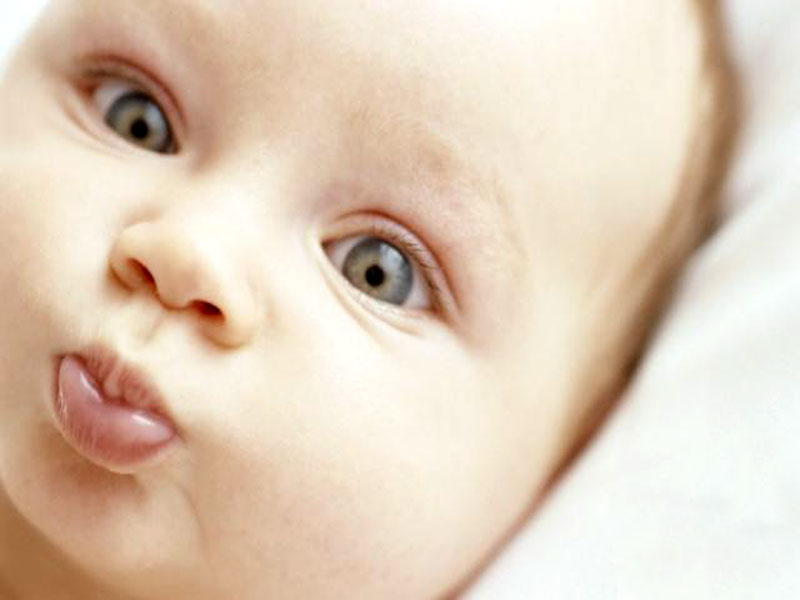 Yapılan tüm hazırlıklar normal bir bebek içindir. Ana-baba dışında ailenin tüm fertlerinin de beklentisi aynı şekildedir.
Doğumdan önce bir çok ailenin engellilik ile ilgili bilgileri oldukça azdır.
Doğum öncesi dönem boyunca bir çok ailenin en büyük korkularından biri de engelli bir çocuk dünyaya getirme ihtimalidir. Bu nedenle aileler “kız erkek fark etmez eli ayağı düzgün olsun” gibi sözlerle beklentilerini ifade ederler.
Bir çocuğun doğumu aileyi, gerek gelişimsel,
gerekse işlevsel olarak etkiler.
Çocuğun doğumuyla duyulan mutluluk ve sevinç bu değişimlerin olumsuz etkilerinden aileleri korur.

Çocuğun ENGELLİ olması durumunda ise sevinç ve mutluluğun yerini yoğun bir yas duygusu alabilir.

Aile böyle bir çocuğun doğumuyla çok karmaşık bir psikolojik durum içine girmektedir.
AİLELERİN  UYUM SÜRECİNDE  GEÇİRDİĞİ AŞAMALAR
I. Aşama:
Şok: 
Anne-baba inançsızlık ve çaresizlik içinde olayı bir türlü  kabul edemez. 

Özellikle anne ağlama krizleri içinde gerçek bir  trajedi yaşar. Bu şok evresi çok kısa ya da uzun sürebilir. Bu evrede ebeveyn yakın çevresi ile etkileşimini tamamen kesmiş  durumdadır.
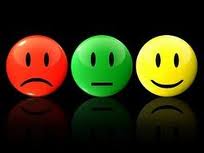 İNKAR:
 Bazı anne-babalar çocuklarındaki bu farklılığı kabul etmeyerek uzmandan uzmana dolaşır, çareler arayarak çocuklarının iyi olabileceği umudunu taşırlar.

Bir koruma biçimi olan inkar, bilinmeyen korkusundan ve çocuğun gelecekte neler yapabileceğinin belirsizliğinden kaynaklanmaktadır.

Anne-baba bu devrede kendilerini ifade etmekte de çok zorluk çekmektedir.
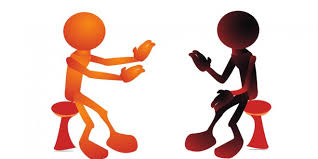 Keder ve Çöküntü (Depresyon):

 Yaşanması gerekli olan bu tepki, gerçeğin farkına varmaya doğru bir gidişi oluşturur.
Ancak aşırı yas ve depresyon bazı ailelerde hayat boyu sürebilir.
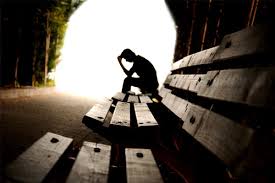 Bu dönemde aileler, çevresiyle ilişkilerini minimum düzeye indirir ve normal çocuk özlemi duyarlar.


Aile, tüm çabalarına rağmen, çocuklarının engellilik  durumunun ortadan kalkmadığını fark etmekte;
II. Aşama
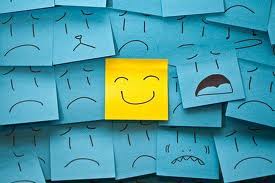 Karışık duygular: 


Sevgi ve kızgınlık 

duygularının bir arada yaşanmasıdır. 

Aileler bu duygu ile ya kendilerini engelli çocuklarına tam  adarlar  ya da reddederler. 
Engelli çocuk gerçeğini kabul etmeyerek ondan yapabileceğinin fazlasını isterler. Ya da sadece çocuğun fiziksel ihtiyaçlarını karşılayıp, duygusal ihtiyaçlarını görmezden gelirler.
Suçluluk: 

Ailenin yaşadığı duygular arasında üstesinden
gelinmesi en zor olan belki de suçluluk duygusudur.
Aileler şu ya da bu şekilde çocuğun engeline neden olduklarını ve geçmişteki hataları için cezalandırıldıklarını düşünürler. Gerçekçi olmaksızın sadece “bu niye bizim başımıza geldi” diye
yakınırlar.
Aileler çocuklarının engelli olmasına ilişkin gerçekçi olmayan   düşüncelere kapılabilirler.
Kızgınlık: 
Kızgınlık, ailelerin engelli çocuklarını kabule giden yolda önemli bir engeldir. 
     Aile 

,“niye bana oldu? Neden bizim  başımıza geldi? 


Sorularına cevap aramaktadır. Ayrıca, kızgınlık
duygularını uzmanlara, öğretmenlere, terapistlere   
yansıtarak onları suçlamaya başlar.
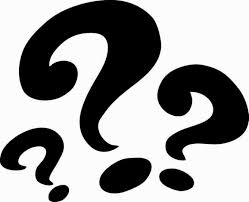 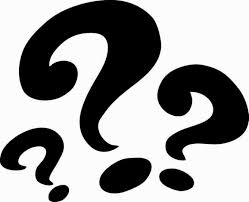 Utanma: 

Aileler çocuklarındaki engeli, kendilerinin bir engeli  olarak algılamaktadırlar.Bu nedenle bazı anne-babalar çocukla birlikte  dışarıya çıkmak istemezler ve çoğunlukla eve kapanmayı tercih ederler. 

Çoğu zaman toplumun çocuklarına gösterdiği, ret, acıma ve garipseme duygularıyla baş etmeye çalışırlar.
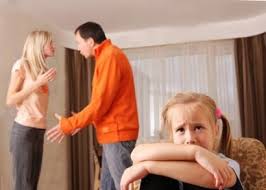 III. Aşama
Kapı kapı dolaşma ve Anlaşma: 
Bu dönemde aile, çocuğunun engelini  ortadan kaldırmanın yollarını arar.
Aile için önemli olan çocuğun normal hale gelmesidir. Aile bunu gerçekleştirebileceğini umduğu herkesle anlaşmaya girebilir. Bu kişi tıp doktoru, uzman, sihirli güçleri olduğu sanılan biri, hatta Tanrı olabilir. Anlaşma çoğu kez “eğer çocuğumu iyileştirirsen,
ben de....” şeklinde olmaktadır.
Kapı kapı dolaşma suçluluk ve çaresizlik duygularının bir yansıması olmaktadır
Uyma ve Yeniden Düzenleme
Aile artık farklı özelliğe sahip bir çocuğu olduğunu ve neler  yapabileceğinin gerçekçi bir biçimde düşünmeye ve çocuklarıyla daha etkili, verimli bir ilişki düzeyi oluşturmaya çalışır. 




Tabi bu da aile bireylerinin olumlu yaklaşım ve iletişimiyle yakından ilgilidir. Bazı aileler  birbirine destek olurken, bazıları da birbirinden uzaklaşabilirler.
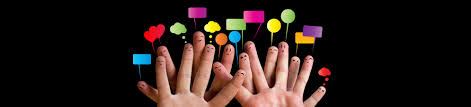 Kabul ve Uyum:
Aileler bu duyguları yaşadıkça, kendileri ve
çocukları hakkında çok şeyler öğrenirler. 




Böylece yalnız çocuklarını değil, kendilerinin de zayıf ve kuvvetli taraflarını kabul etmeye başlarlar.
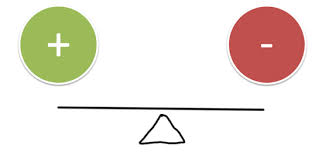 Engelli çocuğu olan anne-babaların geçirdikleri aşamalar bir noktaya kadar benzerlik göstermekle birlikte anne-babalar zaman zaman bu aşamalar arasında gidip gelebilirler ya da bir aşamaya takılıp kalabilirler.
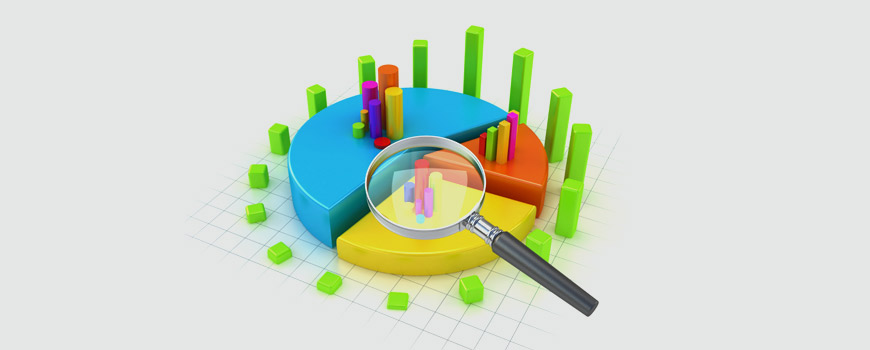 Aile Tepkilerini Etkileyen                      Değişkenler
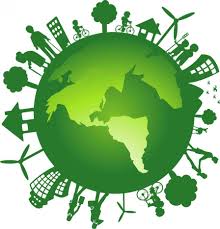 Aynı zamanda toplumun ve devletin bu çocuklara ve ailelerine  verebildiği hizmetlerle servislerin niteliği ve niceliği de önemli olmaktadır.

Aldıkları destek hizmetler

Alınan ilk danışmanlık, ilk bilgiler

Toplumdaki bireylerin tepkileri ve hazır bulunuşluk düzeyleri.
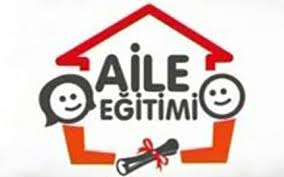 Aile Eğitimi, 
Çocuğun doğduğu andan itibaren ilk sosyal çevresi ailesidir.


Çocuğu en iyi tanıyan ve çocukla en çok beraber olan ve gelişimsel süreci boyunca çocuğu en çok destekleyen yine ailesidir.
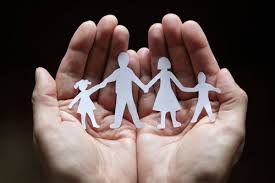 AİLE EĞİTİMİNİN AMAÇLARI
1. Ailelerin çocuğun doğum öncesi doğum sonrası gelişimi ve eğitim konusunda bilgilenmelerini sağlamak

2. Her yaşın gelişim özelliğine göre çocuklarını tanımalarına yardımcı olmak
3. Çocuğun her alandaki gelişimin desteklemelerine ve hızlandırmalarına doğrudan katılımlarını sağlamak



4. Aileleri çocukları ile neden-sonuç ilişkisine dayalı sözel iletişim kurmanın önemi konusunda bilinçlendirmek
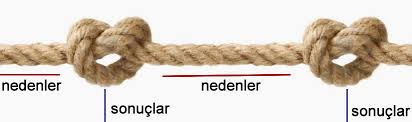 5. Aileleri Çocuk Yetiştirme tutumları konusunda bilgilendirmek ve  çocuklarına karşı hatalı tutum ve davranışlarının değiştirilmesini sağlamak

6. Çocukların kazanılmış davranış ve alışkanlıklarını değiştirme  yollarını öğretmek

7. Ailelere, çocuk sağlığı, beslenmesi ve cinsel eğitim konusunda  yardımcı olmak
8. Aile bireylerinin, öğrendikleri bilgileri davranışa dönüştürmelerine  yardımcı olmak.

9. Evlat edinen ailelere üstlendikleri anne baba rollerini  benimsetmek


10. Aile bireylerini kendi haklarıyla ilgili olarak bilinçlendirmek
11. Ailelere çocuğunu kendi kendine kararlar alabilen ve aldığı bu kararları taşıyabilecek, özdenetim ve özgüven sahibi, girişimci, yaratıcı, hem kendi hem de başkalarının haklarına saygılı duygu ve düşüncelerini rahatlıkla söyleyebilen, yeteneklerini kullanabilen kültür değerlerine sahip ruh ve bedenen sağlıklı birer kişi olmaları için gerekli bilgileri vermek
ÖZEL EĞİTİMDE AİLE EĞİTİMİN AMAÇLARI
Ailenin engelli çocuğunu kabulünü sağlamak çocuğu objektif olarak değerlendirme, potansiyelini ve sınırlılıklarını anlama;

Ailenin haklarını ve sorumluluklarını anlamasını sağlamak (Aile eğitimine Programına katılabilir mi? Nasıl ve ne ölçüde?, Ailenin yapması gerekenler nelerdir?)
Aile ile işbirliği yapmak.

Eğitim programının özelliklerini anlatmak ve programın amaçlarını gerçekleştirmede yardımlaşmak.


Ailenin belli programları uygulamasını sağlamak, evi daha verimli bir eğitim ortamı haline getirmek;

Aileyi diğer kaynaklar hakkında bilgilendirmek
Çocuğun gelişimi ve eğitiminde doğal eğitimci rolünü üstlenen anne- babaların önemi uzun yıllar göz ardı edilmiş, eğitimde uygulayıcı olmaktan çok bilgi alıcı rol oynamışlardır.
ENGELLİ  ÇOCUKLARIN İHMALİ VE İSTİSMARI
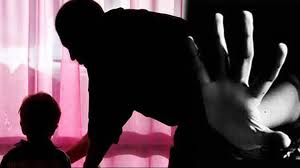 ENGELLİ  çocuğa sahip olan bir aile bununla başa çıkmada desteklenmediğinde ve yalnız bırakıldığında çocuklarını ihmal ve  istismar edebilirler.

Yapılan bir araştırmada, zeka geriliği olan çocuğa sahip anne babaların çocuklarını istismar etme  potansiyellerinin normal çocukların anne babalarından daha fazla olduğu bulunmuştur.

Anne babaların ilaç ve alkol bağımlılığı, işsizlik, yoksulluk ve evlilikle ilgili sorunları ihmal ve istismarın nedenleri olarak sıralanabilir.
Çocuk istismarını önlemenin yollarına ilişkin yapılan birçok çalışma sonucunda, anne babaların çeşitli konularda  eğitilmelerinin çocuklarını ihmal ve istismar etmelerini önlemede etkili olabileceği ifade edilmektedir.
Çocukların ihmali ve istismarını önlemede temel becerilerin  öğretimi önem kazanmaktadır. Bu uygulamada anne babalara:
Aile Eğitim de  Yasal Dayanaklar

573 sayılı KHK ve Özel Eğitim Hizmetleri Yönetmeliğinde yer alan özel eğitimin temel ilkelerinde

“Özel eğitim hizmetleri, özel eğitime ihtiyacı olan bireyleri sosyal ve  fiziksel çevrelerinden mümkün olduğu kadar ayırmadan planlanır ve yürütülür”
“Ailenin özel eğitim sürecinin her boyutunda etkin katılımlarının sağlanması esastır” 

ifadeleri anne baba katılımının sağlanmasına yönelik
önlemlerin alınmasının gereğini işaret etmektedir.
“Farklı konu ve sürelerle özel eğitime ihtiyacı olan bireyler için temel yaşam becerileri kazandırmada ailelerin ve yakın çevrelerinin etkin rol almaları gereği belirtilmektedir.
ANNE BABA ÖĞRETMEN İŞBİRLİĞİ






Anne baba öğretmen işbirliği, anne babalar ve öğretmenlerin öğretim amaçlarına ulaşmada birlikte çaba göstermesi olarak tanımlanabilir.
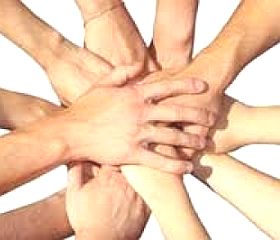 Anne Baba Öğretmen İşbirliğinin Yararları
Üretken Bir Anne Baba 
Öğretmen İşbirliğinin 
Uzmanlara Ve Öğretmenlere Sağladığı Yararlar Şöyle Sıralanabilir:
Anne babanın ve çocuğun beklentilerinin, ihtiyaçlarının daha iyi anlaşılmasını sağlar.

Çocuğun okul dışındaki yaşantısı için önemli olan birçok davranışın belirlenmesinde daha anlamlı veriler elde edilmesine yardımcı olur.
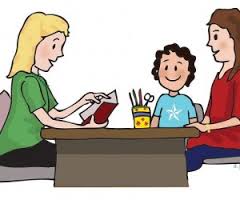 Uygun davranışların hem ev hem de okul ortamlarında
pekiştirilmesi için daha fazla olanak sağlar.

Öğretmenin çocuklara kazandırdığı becerilerin genellenmesinde çok önemli olan doğal ortamların daha etkili duruma getirilmesine katkıda bulunmaktadır. 

Böylece öğretmenin  öğretim amaçlarına ulaşması kolaylaşmaktadır.
Üretken Bir Anne Baba Ve Öğretmen İşbirliğinin, 
Anne BabalaraSağladığı Yararlar Şöyle Sıralanabilir:
Öğretmenin amaçlarının ve çocuğun ihtiyaçlarının daha iyi anlaşılmasını sağlar.

Yasal hak ve sorumlulukları bilmesini sağlar.

Anne babaya çocuğun okul programı ve bu programa nasıl katılabileceği konusunda bilgi sağlar.
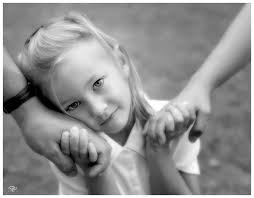 Okul programlarının olumlu etkilerinin evde de sürdürülmesinin yollarını arar.

Çocuğun ev yaşamı için uygun olacak işlevsel davranışları öğrenmelerine yardımcı olacak becerileri geliştirir.

Anne babalara sağlayacağı tüm bu yararlar çocuklarının eğitimi için daha fazla katılımcı olmalarını da beraberinde getirecektir.
ÜRETKEN BİR ANNE BABA ÖĞRETMEN İŞBİRLİĞİNİN
 ÇOCUĞA SAĞLADIĞI   YARARLAR İSE ŞÖYLE SIRALANABİLİR
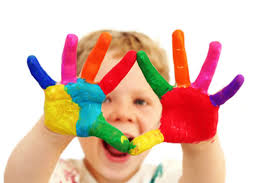 Çocuğun en önemli iki çevresi arasında tutarlılık sağlanır.

Çocuğun gelişimi ve öğrenmesi için daha çok fırsat sağlanır.

Çocuk için daha işlevsel olacak becerilerin kazandırılmasına da yardımcı olur.
Öğretmenlerin, anne babalarla etkili bir işbirliği kurmasını  engelleyen tutum ve davranışları genellikle şöyle sıralanabilir:

Anne babaları çaresiz kişiler olarak görme,
Uzak ve mesafeli davranma,
Anne babaları psikolojik sorunları olan insanlar olarak görme,
Çocuğun bu durumlarından anne babaları sorumlu tutma,
Anne babaları yetersiz görme,

Anne babalara ilişkin olumsuz beklentiler içinde olma,

Anne babaları çeşitli terimlerle etiketleme eğiliminde olma
Öğretmenlerin bu tür tutum ve davranışlarının yanı sıra benzer biçimde anne babalar da etkili öğretmen anne baba işbirliğinin kurulmasını engelleyen tutum ve davranışlara sahip olabilirler.

Anne babaların ekonomik yetersizlikleri,

Öğretmenle işbirliği yapmadaki isteksizliği,

Evdeki diğer aile bireylerinin sorumluğunun fazla olması,

Evdekilerin gerektiği kadar sorumlu davranmamaları.
ANNE BABA-ÖĞRETMEN İLETİŞİMİ
Anne babalarla karşılıklı iletişim kurabilme etkili anne baba öğretmen işbirliğinin sağlanmasında oldukça önemlidir.

Açık, samimi ve dürüst iletişim anne baba ve öğretmen arasındaki ilişkinin olumlu gelişmesine katkıda bulunur. 

Öğretmenlerin anne babalarla iletişimi sağlamada yaygın olarak kullandıkları üç yöntemden söz edilebilir.
Aile İletişimi ve Eğitimi için Kullanılacak Yöntemler
Anne Baba Öğretmen Görüşmeleri
Okullarda anne babalarla iletişim kurmak ve çeşitli amaçlara dönük görüşmeleri gerçekleştirmek için en yaygın kullanılan  uygulama biçimi, anne babalarla yapılan toplantılardır.

Çoğunlukla veli toplantıları olarak bilinen bu toplantılar anne babalarla öğretmenlerin grup ya da bireysel olarak yüz yüze yaptıkları görüşmelerdir.
Okullarda bireyselleştirilmiş eğitim programlarının (BEP) geliştirilmesi uygulamalarına geçiş ve BEP’in gereği olarak toplantıların düzenlenmesi anne babalara yeni roller sunmakta, anne baba öğretmen toplantıları, anne baba öğretmen görüşmelerine dönüşerek yeni bir boyut kazanmaktadır.
Yazılı Mesajlar

Anne baba öğretmen iletişiminin sürekliliğini sağlamanın ve arttırmanın yollarından biri de yazılı mesajlar kullanmaktır.
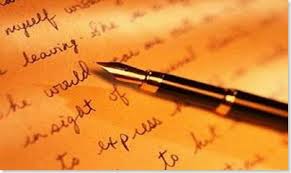 Yazılı mesajlar ev içinde, yani çocuğun doğal ortamında pekiştireçlerin belirlenmesi ve uygulanması için de kullanılabilir.

Yazılı mesajların bir diğer çeşidi de sınıf gazeteleridir.

Öğretmenler, özellikle aile toplantılarına katılamayan anne babalara iki üç sayfadan oluşan aylık sınıf gazeteleri hazırlayarak verebilirler.
Öğretmenler sürekli, sıklıkla ve düzenli olarak öğrencilerinin anne babalarına “iyi haber” pusulaları göndermelidirler.

Bu amaçla anne baba ve öğretmenin çok fazla zamanını almayan, okunması ve kullanılması kolay olan formlar hazırlanmalıdır
Telefon Görüşmeleri



Kısa ve samimi bir telefon görüşmesi anne babalarla iletişim kurmada mükemmel bir yol olarak kullanılabilir.

Düzenli telefon görüşmeleri; öğretmen ve anne babanın çocuğun başarılarını paylaşmalarına hizmet ettiği gibi, çocuğun eğitimine evdeki diğer bireylerin de katılımını sağlamada etkili  olmaktadır.
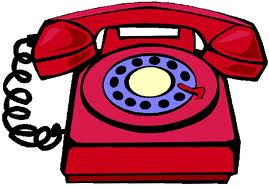 ANNE BABA KATILIMI
Engelli Çocukların Eğitimlerine Ailenin Katılımı

Aile eğitimi çalışmalarında anne-babaların çocuklarına beceri öğretebilmeleri, var olan problem davranışlarla başa çıkabilmelerinin sağlanması gerekmektedir.

Çocukla ilişkilerinin olumlu yönde geliştirebilmeleri hedeflenir.

Aile eğitimi çalışmalarında odak noktası çocuk ve çocukla olan ilişkilerdir.
Ailenin kendini rahat ve iyi hissetmesi çok önemlidir. Bu nedenle çocuğun eğitiminin direkt sorumluluğunun aileye verilmesinin de çeşitli sakıncaları olabilir. Aile bu konuda da destek almalıdır.



Bazen anne babaların çocukların eğitiminde eğitici ve öğretici olması ailede stres yaratabilir.
Eğitimin yanı sıra çocukla sosyal paylaşımların artırılması çok önemlidir.
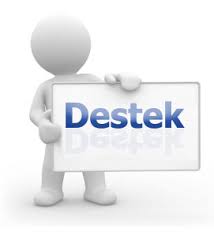 Günümüzde anne babaların eğitime katılmaları görüşünü destekleyen nedenler şöyle belirtilebilir

(1) Aileler çocuklarının gerçek durumunu herkesten daha iyi bilirler ve onları daha iyi tanırlar.

(2) Çocuklarının öğrenmeleri ile daha ilgilidirler.

(3) Çocuğun eğitime başladığı andan itibaren, onun eğitim programına doğrudan katılan ilk yetişkin grubu ailelerdir.
(4)Aileler toplum tarafından kendilerine ve çocuklarına sağlanan eğitim hizmetlerinin niteliğini arttırmada etkili olabilirler.

(5) Aileler, gün boyunca çocuklarına eğitim hizmeti veren ekip tarafından alınan kararları  izleyebilir ve uygulayabilirler.
Rehberlik: 
    Bireyin en verimli bir şekilde gelişmesine,  gerekli olan tercihleri ve planları yapmasına ve kararlar vermesine yarayacak bilgi ve becerileri kazanması ve bu tercih ve kararları yürütmesi için bireye yapılan sistemli ve profesyonel yardımdır.
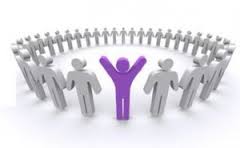 Özel Eğitime İhtiyacı Olan Bireylere ve Ailelerine Yönelik Rehberlik: 

Engelli çocuklara ve ailelerine sunulan rehberlik ve danışma hizmetleri öncelikli olarak, 
engelli çocuğun
Aile Rehberliği:


 Aile gelişimine katkıda bulunabilmeleri amacıyla
ailelere yapılan sistemli ve düzenli çalışmalardır.

Bu çalışmalar iki yönlüdür.
İkincisi ise , okul ve yuvada çocuklarına verilen eğitim programları  konusunda bilgilendirerek, çocuklarının eğitimine katkıda bulunmalarını  sağlamaktır
Birincisi, ailelere psikolojik yardım yapıp onları rahatlatmak ve engelli çocuklarının kabulüne yardımcı olmaktır.
KABUL
BİLGİLENDİRME
Engelli Bireylerin Ailelerine Yönelik Rehberlik: 

Özel eğitime muhtaç çocukların ailelerinin psikolojik danışma hizmetine ihtiyacı normallere göre daha belirgindir. 

Engelin türü ve derecesine göre bu durum
    belirgin farklılık gösterir. 
    Psikolojik danışmada yöntemler aynı olmakla birlikte çocuk ve aile ile yapılacak görüşmede ve danışmada normallerden farklı bilgiler yer alacaktır.
Neden Aile Rehberliği?

1. Engelli çocukların özelliklerinin iyi bilindiği ve kabul edildiği bir ev ortamında ilişkiler daha sağlıklı ve çocuğun gelişimine yönelik olacaktır.



2. Çocukların okul ortamında öğrendikleri bilgi ve becerileri ev ortamında da uygulayabilmeleri için okul ve ev aile eğitiminin birbirine paralellik göstermesine ihtiyaç vardır.
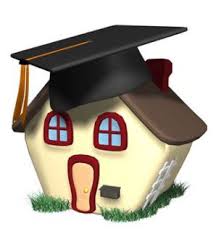 3. Engelli çocuğun okulda kazandığı becerilerin ev ortamında aile ile işbirliği yapılarak pekiştirilmesi, eğitimin.( gereklidir)
4. Ailelerin belli aralıklarla bir araya gelmeleri, kendilerine ve çocuklarına ilişkin duygu, düşünce ve uygulamalarını paylaşmasını amaçlayan anne-baba grupları ailelerin psikolojik olarak rahatlamalarına yardımcı olmaktadır.
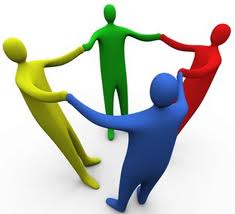 Aile Danışmanlığı

Danışma, bu alanda bilgili ve deneyimli bir uzmanla engelli  çocuğun anne-babası arasında yer alan, anne-babanın sorunlarını çözmek için gerekli tutum ve becerileri geliştirmeleri üzerinde odaklaşan bir öğrenme sürecidir.
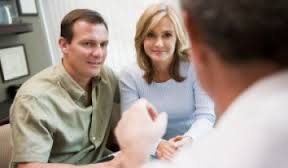 Danışma sürecinde anne-babalara ifade etmekten kaçındıkları öfke, suçluluk, düşmanlık gibi duygularını özgürce ifade edebilmeleri için fırsatlar verilir.
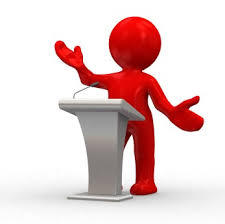 Ailelere, kendileri ve çocukları için gerçekçi planlar yapabilmeleri konusunda yardım edilir. 


Anne-babaların kendi becerilerine inanmaya başlama ve sosyal çevre ile daha fazla iletişime girmelerine yardımcı olma psikolojik danışmanın hedefleri arasındadır.
Aile danışmanlığı çeşitleri
Bilgi Verici Danışmanlık
Belli bir engel  hakkında,
Psikoterapi

Psikoterapi yoluyla, duygusal güçlüklere bağlı olarak anne-babanın yaşadıkları çatışmaları anlamalarına ve çözümlemelerine yardım edilir.
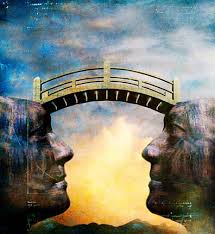 Aile-Uzman İşbirliği

Anne babanın çocuklarıyla iletişimlerinde etkili olmalarını sağlayan teknikleri ve becerileri öğrenmeleri sağlanır.
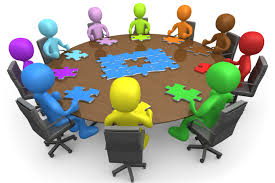 Her üç yaklaşım,  birbirini tamamlayan zincirin halkaları gibidir. Ailenin var olan durumuna, problemlerine ve ihtiyaçlarına bağlı olarak bu yardım yöntemlerinden birisine veya hepsine başvurulabilir
Aile Eğitimi


Genel anlamıyla, aile kurumunun devamını, bireylerin sağlıklı gelişimini, toplumun uyumlu, sorumlu üyesi olmalarını sağlamak amacıyla yapılan her tür ve düzeydeki eğitim sürecidir
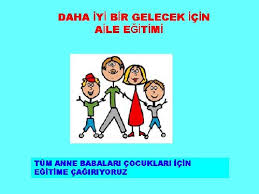 ENGELLİ ÇOCUKLARA YÖNELİK HAZIRLANAN AİLE EĞİTİMİ PROGRAMLARI


I. Ev Merkezli Aile Eğitimi Programları

II. Okul Merkezli Aile Eğitimi Programları

III. Ev-Okul Merkezli Eğitim Programla
I. Ev Merkezli Aile Eğitimi Programları
Ailenin evde eğitilmesi, evin verimli bir eğitim ortamı haline getirilmesinde avantajlı bir desenleme olarak görülmektedir. 

Evde uygulanan programlar, bir uzman ya da danışman tarafından, ailelerin ve çocuğun ev ortamındaki ihtiyaçlarının belirlenmesinden sonra   desenlenmektedir.
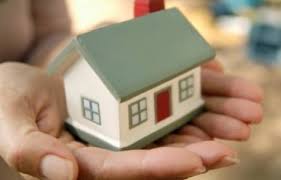 Portage Aile Eğitim Programı
Aileyi evde eğitmek amacıyla desenlenmiş ve yaygın olarak kullanılan programlardan biri Portage Aile Eğitimi Programı’dır. 
Bu program 1970’li yılların başında, engelli çocukların okul öncesi eğitimine yardımcı olmak amacıyla geliştirilmiştir.
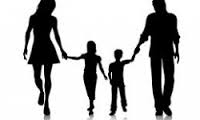 Bu program dil, kavram, öz- bakım, motor ve sosyal gelişim alanlarına yönelik 450 becerinin kazandırılmasını hedeflemektedir.
Küçük Adımlar Aile Eğitim Programı
Türkiye’de yaygın olarak kullanılan program ise “Küçük Adımlar Gelişimsel Yetersizliği Olan Çocuklara Yönelik Erken Eğitim Programı” dır. 


Bu program Avustralya’da gelişimsel gerilik gösteren çocukların aileleri tarafından kullanılmak üzere geliştirilmiş ve Anadolu Üniversitesi Eğitim Fakültesi Özel Eğitim Programı öğretim üyelerinin ortak çalışması olarak Türkçe’ ye uyarlanmıştır.
II .Okul Merkezli Aile Eğitimi Programları
Anne babalar okulda ya da merkezde öğrendikleri bilgileri evde uygulamasını gerektiren bu tür programlar, genellikle ailelerin grup olarak eğitimine olanak tanıması yönüyle ekonomiktir. 


Okulda ya da merkezde düzenlenen programlar konferanslar, çalışma toplantıları, ev ödevleri ve evdeki uygulamaların gruba aktarılması biçimlerinde yürütülmektedir.
III.Ev-Okul Merkezli Eğitim Programları
Ev-Okul programlarının, ailelerin okuldaki etkinliklerini izlemelerine olanak vermesi, ailenin öğretmen eğitiminden geçmelerini sağlaması, çocuklarıyla yaptıkları çalışmaların uzmanlar tarafından evde izlenmesi ve danışmanlık hizmeti alımlarını sağlaması gibi nedenlerle, gerek çocuk gerekse aile açısından daha avantajlı olduğu ileri sürülmektedir.
Öğretici Olarak Anne - Babalar
Tüm anne babalar doğumdan itibaren çocuklarının birçok beceriyi öğrenmesinden sorumludurlar.

Diğer çocuklar bu becerileri anne babalarından kolaylıkla öğrenebilirken, özel eğitime ihtiyacı olan çocuklar sistematik öğretim uygulamaları olmaksızın öğrenememektedirler.

Bu nedenle anne babaların öğretici olarak yetiştirilmesi gündeme gelmektedir.
Bazı özel eğitime ihtiyacı olan çocuklar için evlerinde her gün rutin olarak yerine getirmek durumunda oldukları önemli becerilerin öğretiminde, yeterli uygulama olanağı ve uygun dönüt sağlanamayabilir.
Birçok anne baba, çocuklarının ihtiyacı olan özbakım ve günlük yaşam becerisi öğretmek ya da çocukların okulda öğrendiği akademik becerileri destekleyici çalışmalar yaparlar.

Ancak yine de anne babaların çocuklarına öğreticilik rolü alıp almayacaklarına ilişkin farklı görüşler bulunmaktadır.
Bazı uzmanlar ve öğretmenler “anne babalar çocuklarına  öğretici olmamalı” fikrini savunmakta;

Bazıları ise, “anne babalar çocukları için etkili öğretmenler olarak hizmet verebilirler” görüşünü savunmaktadırlar.

Eğitime anne baba katılımına ilişkin birçok araştırma anne babaların evde çocuklarına başarılı olarak öğretebildiklerini göstermektedir.
Çocuklarına öğretici olmak isteyen anne babalara ise izleyen dört öneri sunulmaktadır:

(1) Öğretim oturumları için her gün bir miktar zaman ayırın,

(2) Oturumları 5-10 dk’lık oturumlar biçiminde düzenleyin, bu 30- 40 dk’lık oturumlardan daha etkili olabilir,

(3) Çocuğa tutarlı davranın,
(4) Çocukla yaptığınız çalışmaları mutlaka kaydedin.
Bu çalışmalar, hem anne baba hem de evin özel eğitime katılımı anlamına geleceğinden oldukça olumlu görünmektedir.

Bütün bunlara rağmen her anne baba, çocuk için çok gerekli olan beceriler dışında çocuklarına öğretici olmak istemeyebilir.

Eğer isteksizlik ve sıralanan durumlar söz konusuysa anne babaların, ev öğretimi uygulamasına ve evde çocuklarına öğretici olmalarına ilişkin çalışmalara katılımları konusunda zorlamak doğru olmayacaktır:
Temelde ve yaygın olarak üç amaca dönük anne baba grupları oluşturulabilmektedir:

1. Özel eğitime ihtiyacı olan çocuğun artan ihtiyaçlarıyla başa çıkmasında anne babalara yardımcı olacak önerilerin ve bilgilerin sunulması
2. Anne babaların birbirleriyle paylaşmaları için tartışma grupları oluşturulması.
3. Çocuğun eğitim programında ortaya çıkacak değişiklikler konusunda anne babaların bilgilendirilmesi.
Anne Baba ve Aileleriyle Yapılacak Çalışmalar İçin Öneriler



Özel eğitime ihtiyacı olan çocukların anne babaları ve aileleriyle en uygun çalışmanın nasıl yapılacağını açıklayan ve anne babalarla çalışmada gerçekten etkili olabilecek tek bir yaklaşım ya da tek bir teknikten söz etmek mümkün değildir.
Anne baba ve ailelerle yapılacak çalışmalarda öğretmenlere bazı önerilerde bulunulabilir:

Çocuğun ihtiyaçlarını ailesinden daha iyi bildiğinizi sanmayınız.

Günlük dille ve planlı konuşunuz.
Özel eğitime ihtiyacı olan çocuk anne babaları hakkında yapılan genellemelere izin vermeyiniz.

Anne babalara karşı korkutucu ya da savunmacı olmayınız.
Günümüzde ve Gelecekte Aile ve Anne Babalarla Çalışmalar
Özel eğitimciler ve özel eğitime ihtiyacı olan çocuk aileleri, birlikte çalışmalarının daha etkili yollarının neler olabileceği konusunda arayış içindedirler.

Günümüzde tüm Dünyada kabul edilen “anne babaların çocuklarının ilk ve sürekli öğretmenleri olduğu” görüşünden hareketle üzerinde durulan konular, anne babaların çocuklarının eğitimlerine etkin katılımlarının sağlanmasında yoğunlaşmaktadır.
Çocuk için öncelikli konulara yer veriniz.

Anne babaların iyimser olabilme çabalarında onlara yardımcı olunuz.

Bir an önce bir şeylerle başlayınız. Ne kadar erken başlanırsa o kadar yol alınacaktır.

“Bilmiyorum” demekten korkmayınız.
Anne baba katılımını etkileyen birçok nedenden söz
edilmektedir.

Bunlardan en önemlisi toplumun demografik özelliklerinde oluşan değişimlerdir.

Özellikle hem annenin hem de babanın iş yaşamına
katılması ve tüm gün çalışmak durumunda olmaları,
boşanmış olmaları, ayrı yaşıyor olmaları, ailelerin farklı
kültürel ve etnik gruplardan gelmeleri farklı katılım biçimlerini ortaya çıkarmaktadır.
Aile Eğitimine Başlamadan Önce Neleri Bilmeliyim?
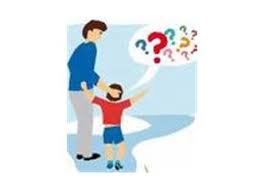 Eğitimi Kimlere Vereceğim?

Anne-Babaya

Tüm Aile Bireylerine

Annelerden Oluşan Gruba

Babalardan Oluşan Gruba

Kardeşlerden Oluşan Gruba
Eğitimi Sürecini Nasıl Planlıyorum ?

Süresi;

*Belirli bir zaman diliminde bitecek mi, sürecek mi?

Sıklığı;

*Ne kadar bir zaman diliminde tekrarlayacağım?
Nerede Yapılacağı;

*Ne zaman merkezde, ne zaman evlerde veya başka ortamlarda?

Açık ya da Kapalılığı
Aynı kişilerle mi sürdüreceğim, yeni katılımcı alacak mıyım?

Hangi Programın ve Kimin Tarafından Uygulanacağı;

Aile eğitiminin tüm aşamalarını uygulayacak mıyım, tüm katılımcılar bu aşamalara katılacak mı ve hangi aşamaları ben yürüteceğim, hangi aşamada programı başkaları yürütecek?
Programı Adı :  Aile Eğitim Programı

Hazırlayan Ve  Uygulayan :

Program  Seviyesi:Bu program 18-40 yaş arası engelli çocuk anneleri için hazırlanmıştır.
 
Uygulama   Yeri:Okul Toplantı Salonu
Süre: Her oturum için 60 dakika
Programın  Amaçları

1.Aileyi aktif olarak çocuğun bireysel    eğitim programına katmak.
2.Engelli birey ve ailesinin yaşadıkları   problemler ve yardıma ihtiyaç duydukları zamanlarda sorun çözücü  işlevlerini geliştirmek.
Programın   Aşamaları
1.Aile eğitim oturumlarına katılacak ailelerin belirlenmesi.
2.Aile eğitim oturumların planlanması
Değerlendirme : Aile eğitimi programı uygulanırken
yapılacak değerlendirme kriterleri her oturum sonunda uygulamacı tarafından yapılacaktır.

Yöntem ve  Teknikler: Sunu,Demonstrasyon ve tartışma, Uygulamalı etkinlikler
Ödev verme ve kontrol etme
Araç-Gereç Bilgisayar, projeksiyon aleti, ders kitabı,
kaynak kişi
Program Konu:
Davranış kontrolü ilkelerin öğretilesi
(Uygulamalı Davranış Analiz İlkeleri)
1.Oturum:Aileler bir davranışı gözlenebilir,
ölçülebilir terimlerle tanımlamayı ve davranışı
nasıl gözleyeceklerini öğrenirler.
2.Oturum:Aileler olumlu davranışları artırmak
için olumlu pekiştirmeleri belirlemeyi ve
uygulamayı öğrenirler.
3.Oturum:Yardımlar (Fiziksel , sözel, model olma, sözel
ipucu yardım)
TEŞEKKÜRLER…